Kaposvár, 2016. március 01.
Várható fontosabb pályázatok 2016-ban
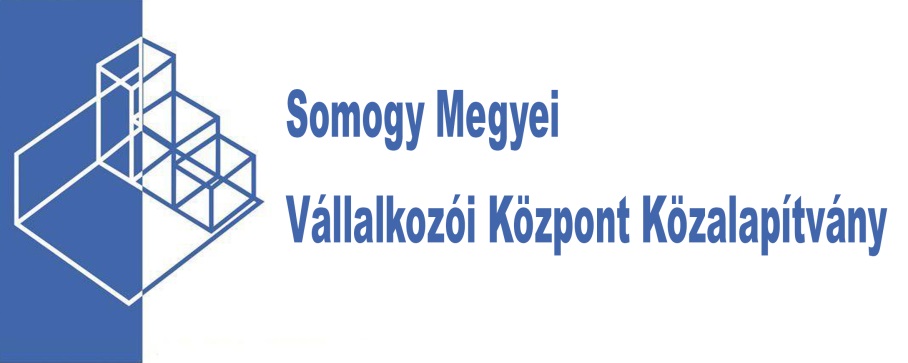 Kocsis Tibor
Mikro-, kis- és középvállalkozások termelési kapacitásainak bővítése (GINOP-1.2.1-15)
Keretösszege: 105,00 Mrd Ft


Mikro-, kis- és középvállalkozások kapacitásbővítő beruházásainak támogatása (GINOP-1.2.2-15)
Keretösszege: 105,00 Mrd Ft
Somogy Megyei
Vállalkozói Központ
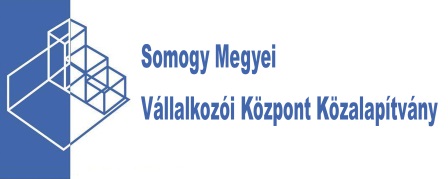 Mikro-, kis- és középvállalkozások termelési kapacitásainak bővítése kombinált hiteltermék keretében (GINOP-1.2.3-16)
Keretösszege: 37,5 Mrd Ft
Meghirdetésének tervezett ideje: 2016 július


Élelmiszeripari középvállalatok komplex beruházásainak támogatása kombinált hiteltermékkel (GINOP-1.2.6-16)
Keretösszege: 22,00 Mrd Ft
Meghirdetésének tervezett ideje: 2016 július
Somogy Megyei
Vállalkozói Központ
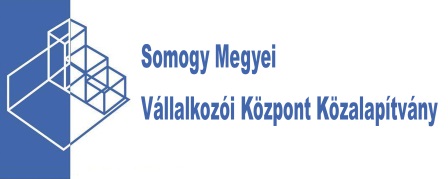 Fiatalok vállalkozóvá válása – Vállalkozás indítási költségeinek támogatása (GINOP-5.2.3-16)
Keretösszege: 2,90 Mrd Ft
Meghirdetésének tervezett ideje: 2016 március


Munkahelyi képzések támogatása kis- és középvállalatok munkavállalói számára (GINOP-6.1.6-16)
Keretösszege: 20,00 Mrd Ft
Meghirdetésének tervezett ideje: 2016 október
Somogy Megyei
Vállalkozói Központ
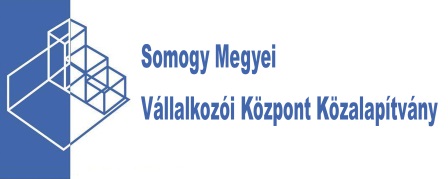 Vállalatok K+F+I tevékenységének támogatása hitel (GINOP-8.1.1-16)
Keretösszege: 26,00 Mrd Ft
Meghirdetésének tervezett ideje: 2016 március


Mikro-, kis-és középvállalkozások versenyképességének növelése hitel (GINOP-8.3.1-16)
Keretösszege: 44,00 Mrd Ft
Meghirdetésének tervezett ideje: 2016 március
Somogy Megyei
Vállalkozói Központ
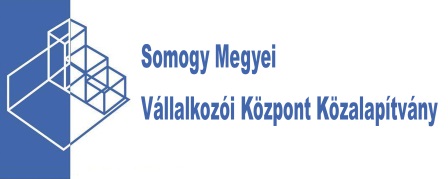 KKV Versenyképesség kockázati tőkeprogram (GINOP-8.3.3-16)
Keretösszege: 21,00 Mrd Ft
Meghirdetésének tervezett ideje: 2016 szeptember


Mikro-, kis-és középvállalkozások termelési kapacitásainak bővítése keretében finanszírozott kombinált hitel (GINOP-8.3.4-1.2.3-16)
Keretösszege: 75,00 Mrd Ft
Meghirdetésének tervezett ideje: 2016 július
Somogy Megyei
Vállalkozói Központ
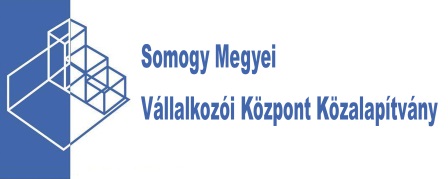 A fiatal mezőgazdasági termelők számára nyújtott induló támogatás (VP2-6.1.1-16)
Keretösszege: 37,73 Mrd Ft
Meghirdetésének tervezett ideje: 2016 szeptember


Borászat termékfejlesztésének és erőforrás-hatékonyságának támogatása (VP3-4.2.2-16)
Keretösszege: 20,00 Mrd Ft
Meghirdetésének tervezett ideje: 2016 május
Somogy Megyei
Vállalkozói Központ
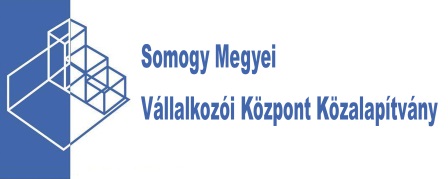 Együttműködések támogatása a rövid ellátási láncok és a helyi piacok kialakításáért, fejlesztéséért és promóciójáért (VP3-16.4.1-16)
Keretösszege: 3,84 Mrd Ft
Meghirdetésének tervezett ideje: 2016 augusztus

Erdészeti technológiákra, valamint erdei termékek feldolgozására és piaci értékesítésére irányuló beruházások (VP5-8.6.1-16)
Keretösszege: 4,49 Mrd Ft
Meghirdetésének tervezett ideje: 2016 augusztus
Somogy Megyei
Vállalkozói Központ
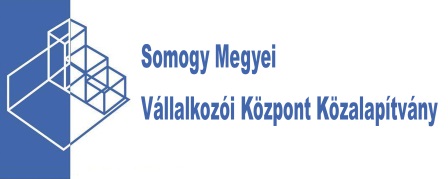 Nem mezőgazdasági tevékenységek elindításának támogatása – mezőgazdasági tevékenységek diverzifikációja, mikrovállalkozás indítása (VP6-6.2.1-16)
Keretösszege: 13,85 Mrd Ft
Meghirdetésének tervezett ideje: 2016 február


Nem mezőgazdasági tevékenységek beindítására és fejlesztésére irányuló beruházások támogatása (VP6-6.4.1-16)
Keretösszege: 35,93 Mrd Ft
Meghirdetésének tervezett ideje: 2016 május
Somogy Megyei
Vállalkozói Központ
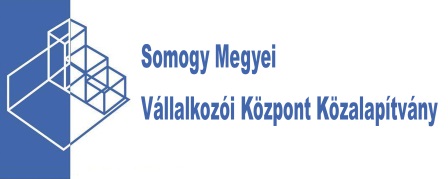 Kis gazdasági szereplők között létrehozott együttműködések, beleértve a turisztikai együttműködéseket (VP6-16.3.1-16)
Keretösszege: 2,96 Mrd Ft
Meghirdetésének tervezett ideje: 2016 július



LEADER – Helyi fejlesztési stratégiák megvalósítása  (VP6-19.2.1-16)
Keretösszege: 47,67 Mrd Ft
Meghirdetésének tervezett ideje: 2016 április
Somogy Megyei
Vállalkozói Központ
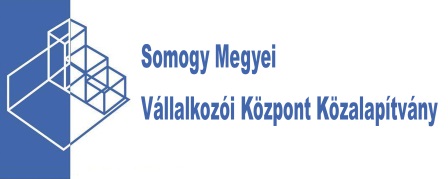 LEADER pályázat vállalkozói lehetőségei
A 6 somogy megyei helyi akciócsoporton keresztül. Csak a 10.000 fő alatti településeken. Kedvezményezettek a mikrovállalkozások, vagy a vállalkozni szándékozó magánszemélyek.
Támogatás intenzitás: 60-65%
Támogatási összeg: 
A rendelkezésre álló keret és a HACS döntés függvényében várhatóan maximum 5 millió Ft, de egyes célterületeken ennél kevesebb is lehet 
Várható meghirdetés: 2016. II. félév
Somogy Megyei
Vállalkozói Központ
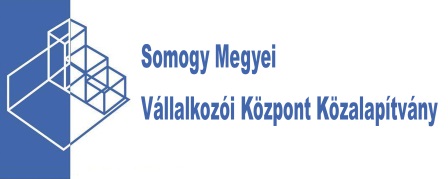 Egyéb pályázati lehetőségek
- Közvetlen brüsszeli pályázati források

- Interreg „PP light „   pályázatok
Somogy Megyei
Vállalkozói Központ
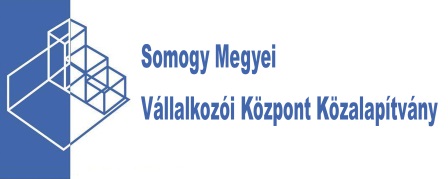 Köszönöm a figyelmet!
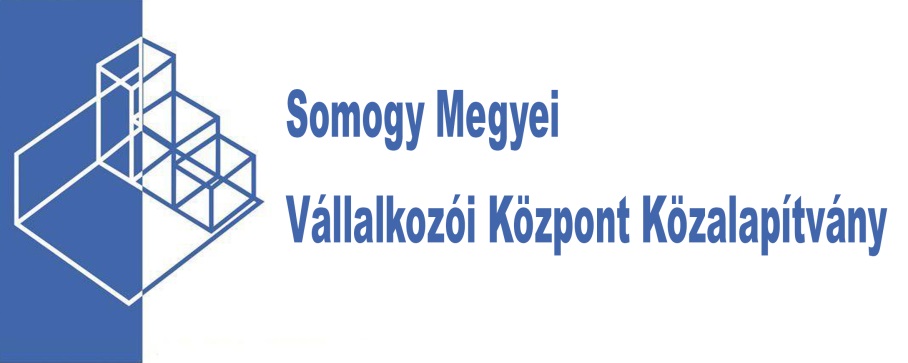